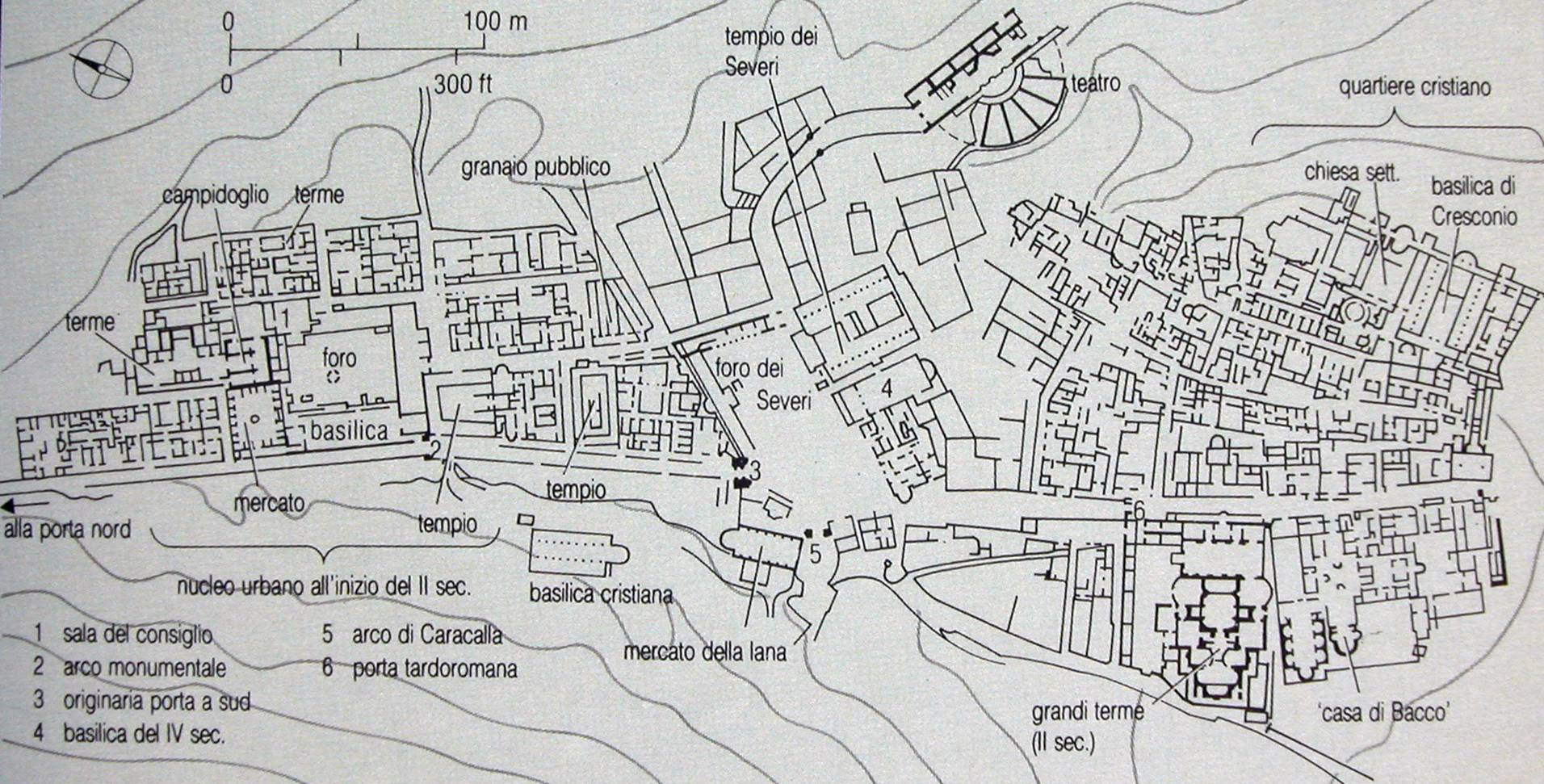 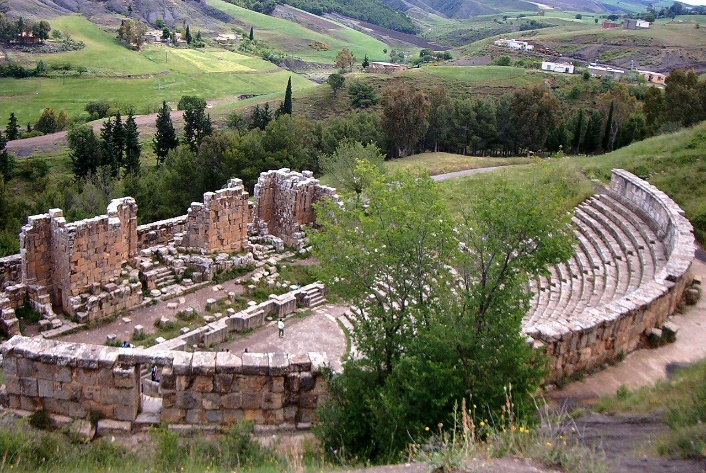 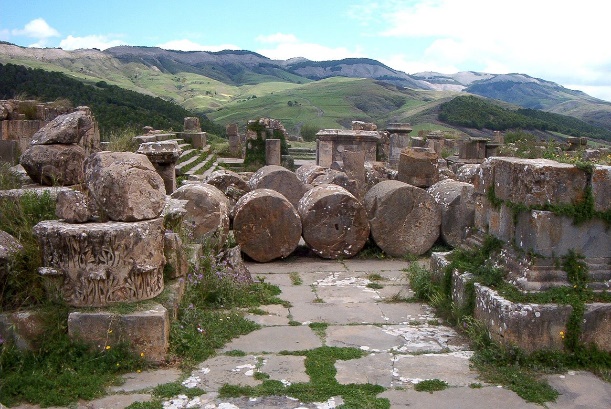 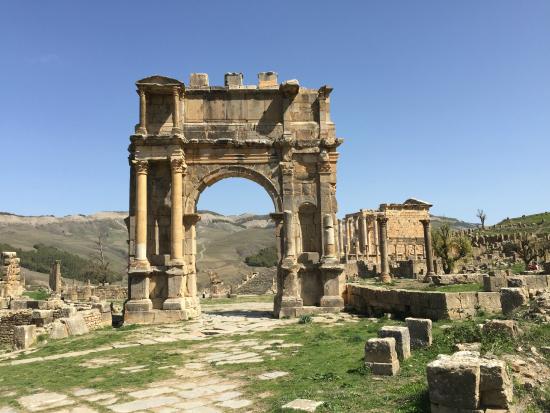 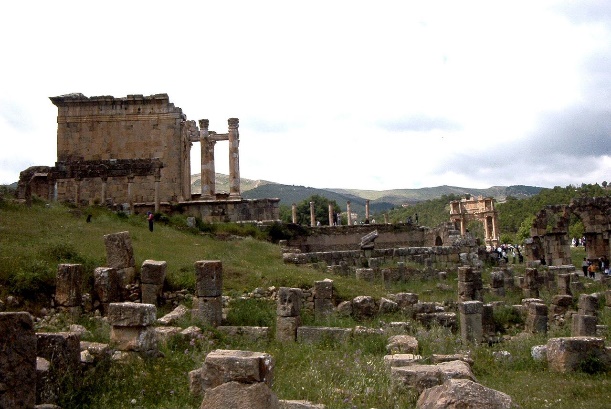 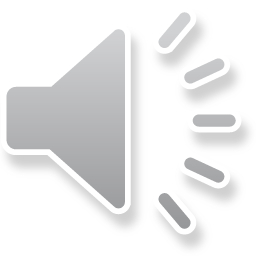 Ammaedara (Haidra)
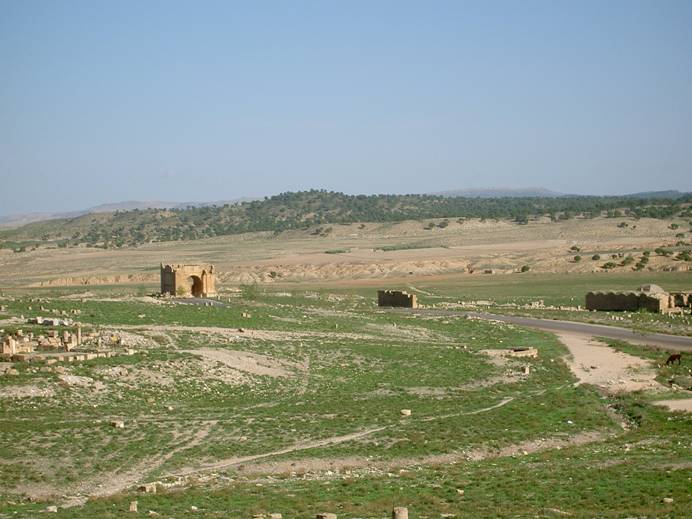 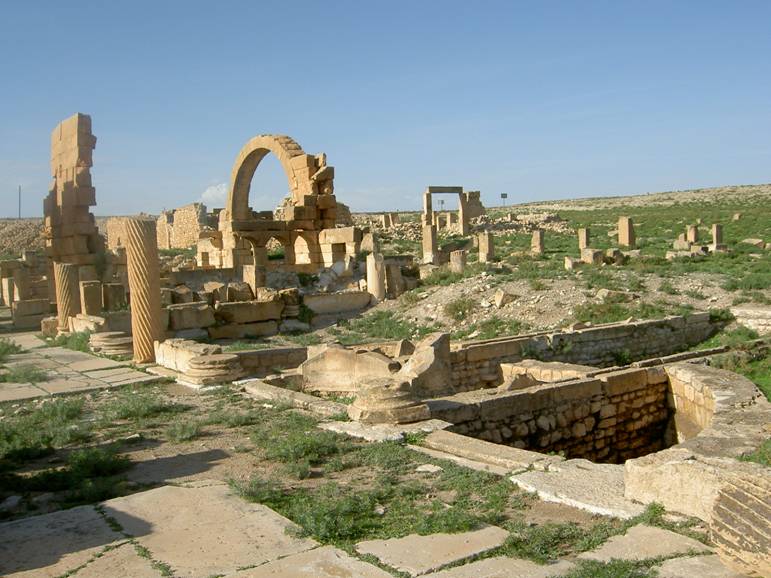 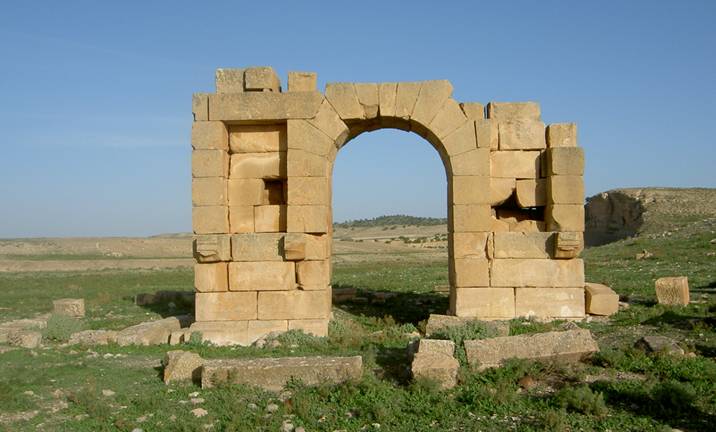 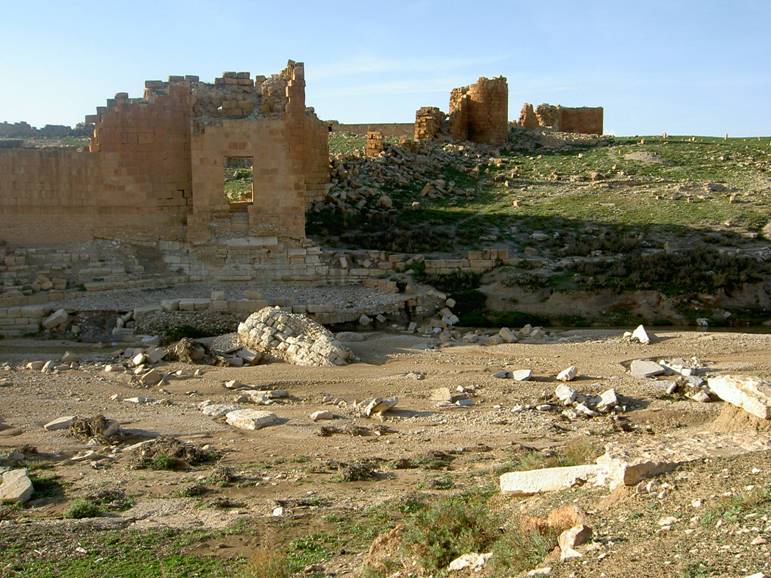 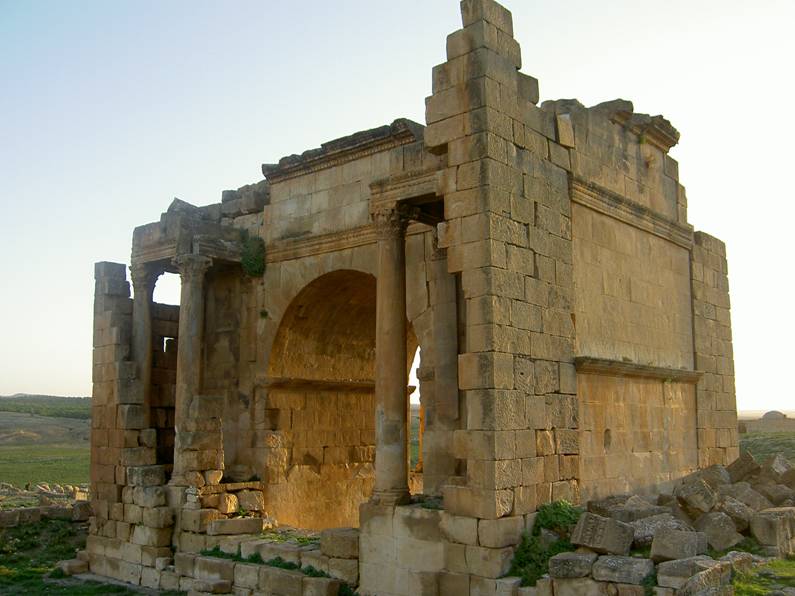 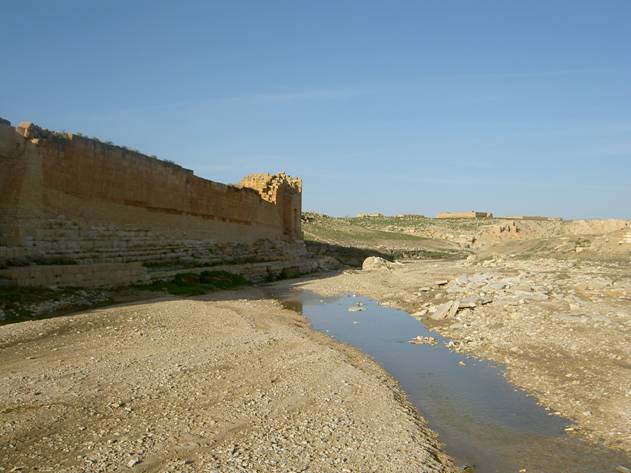 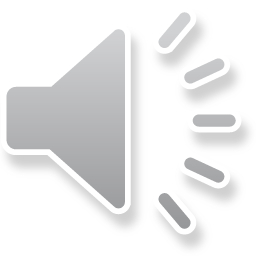 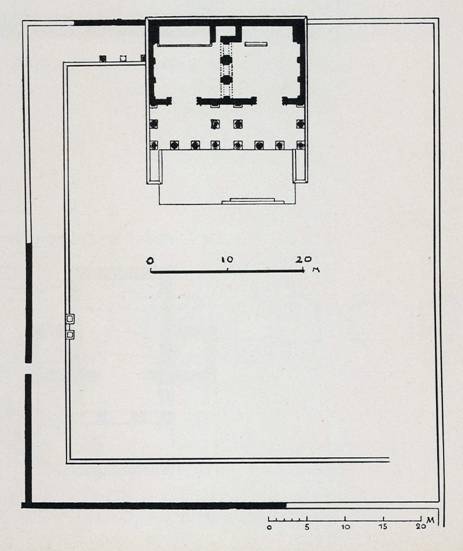 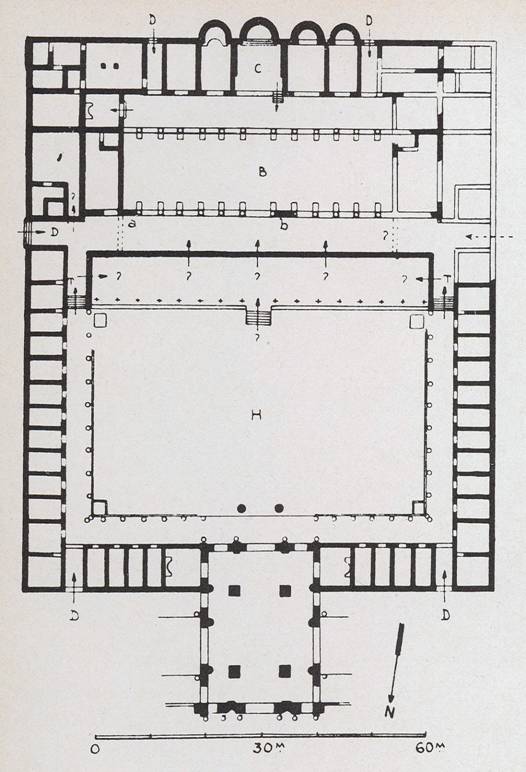 Lambaesis (Lambesi)
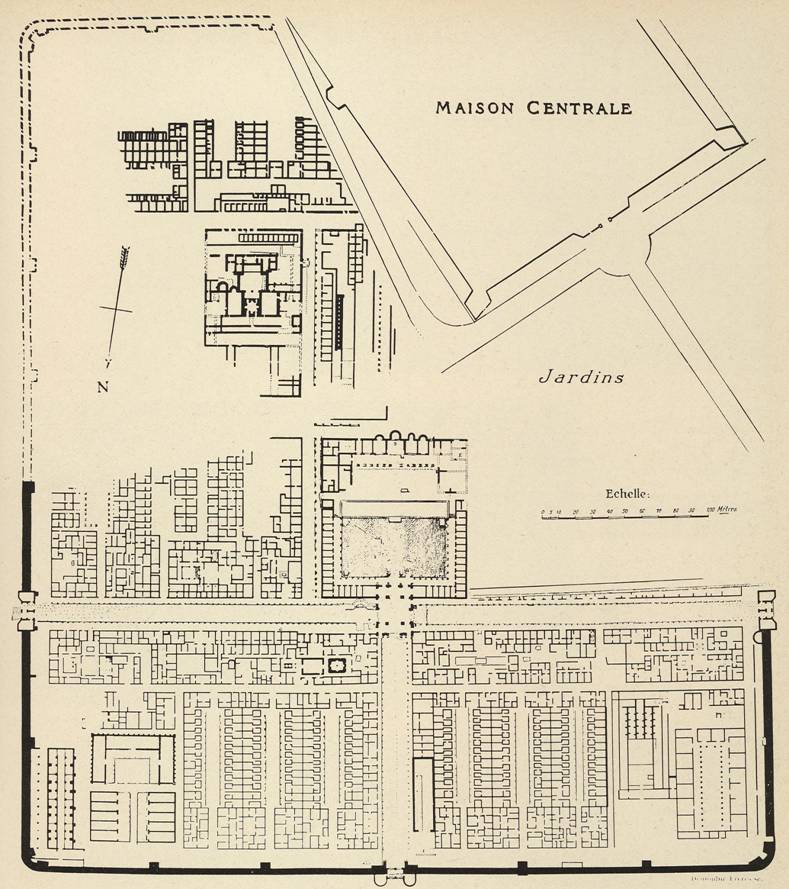 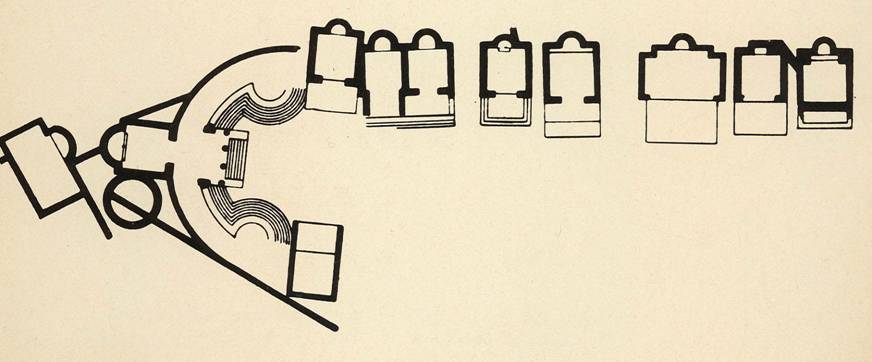 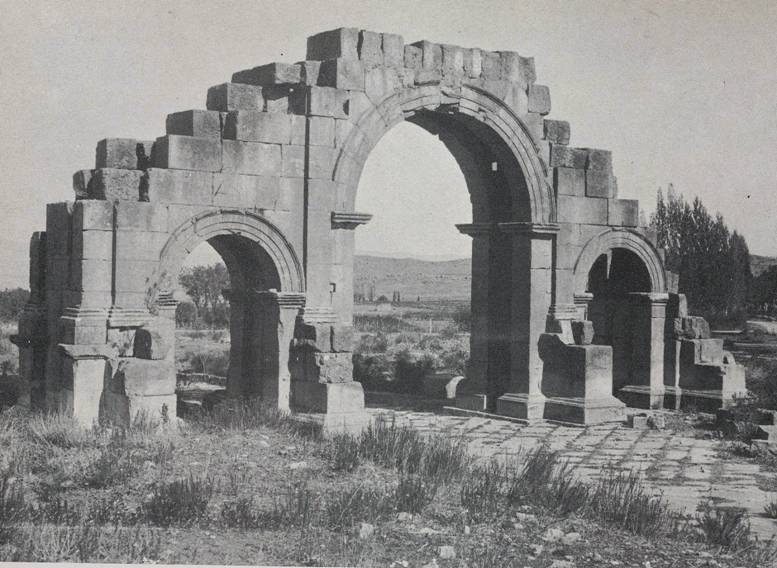 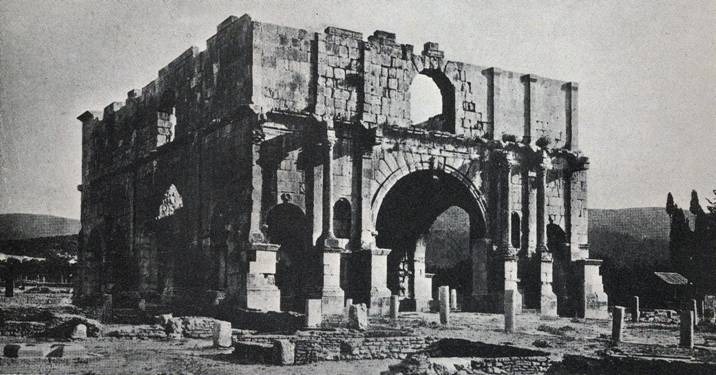 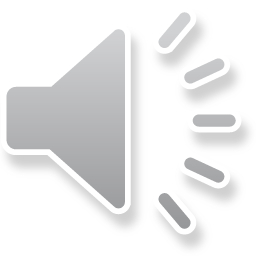 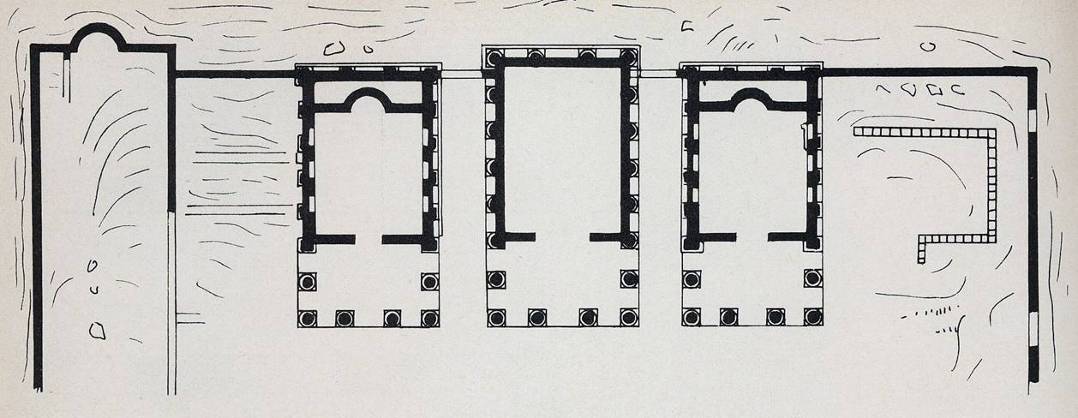 Sufetula (Sbeitla)
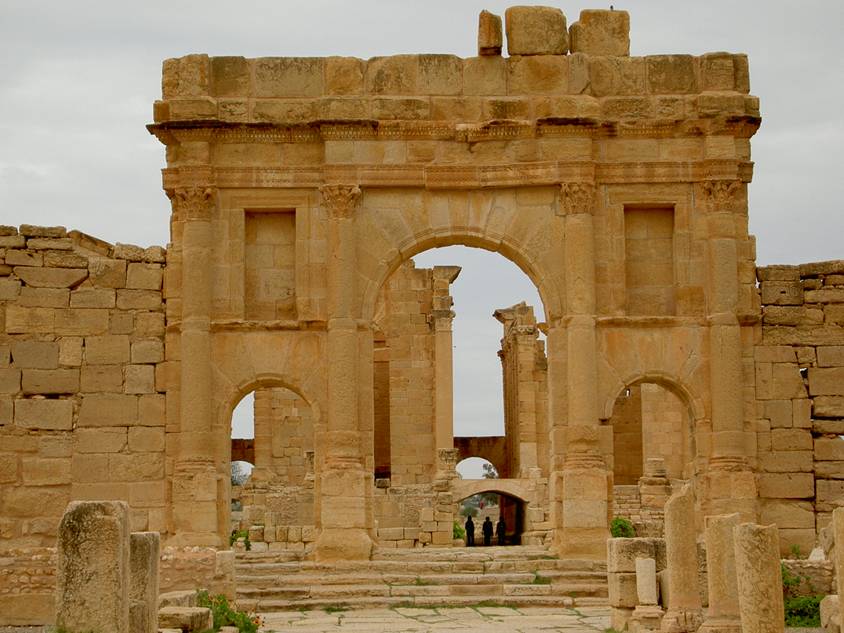 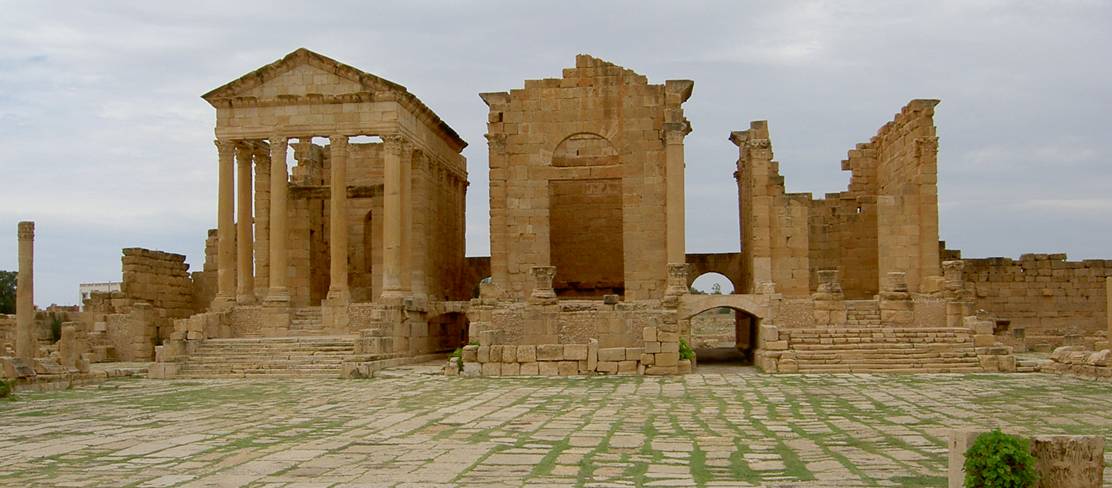 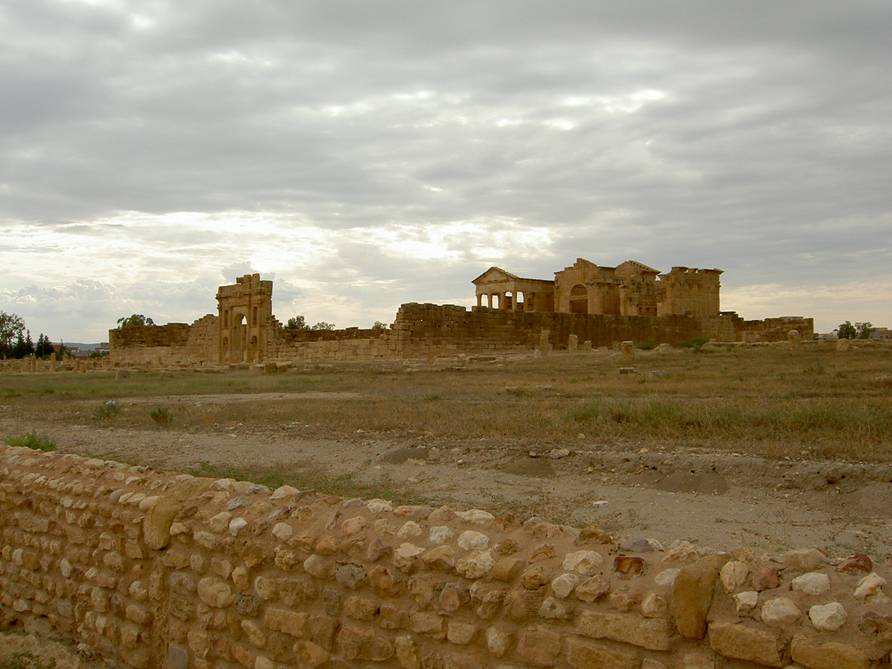 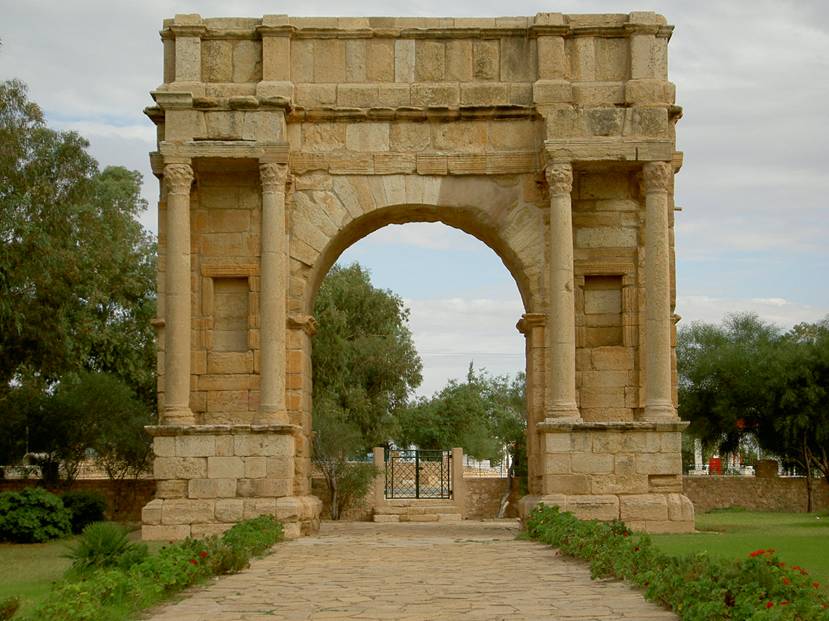 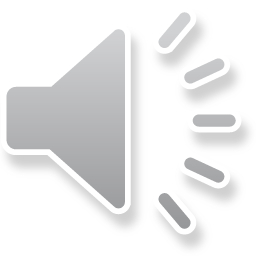 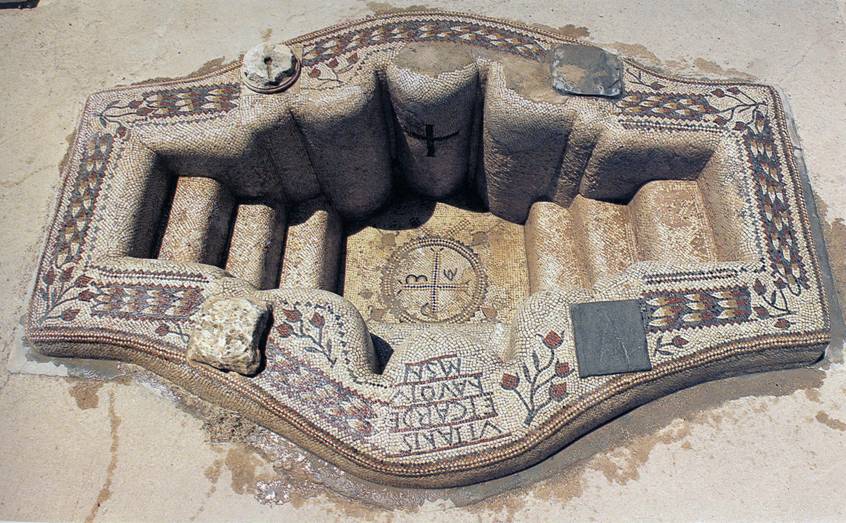 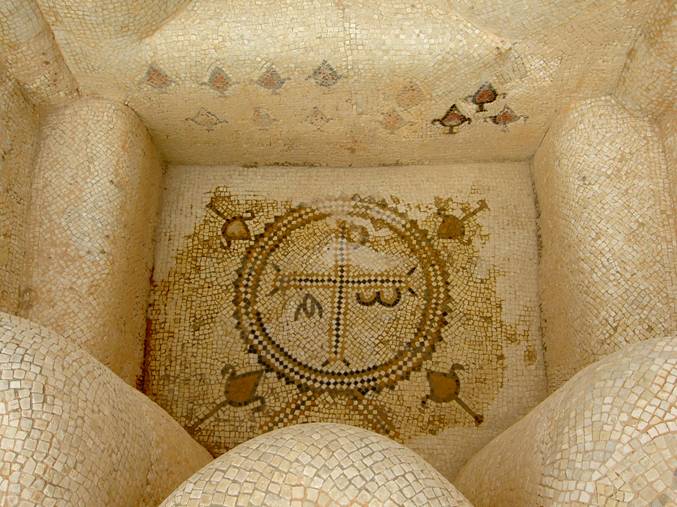 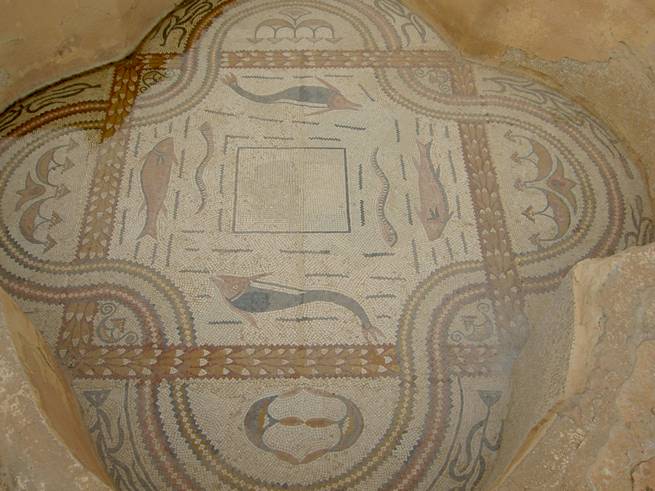 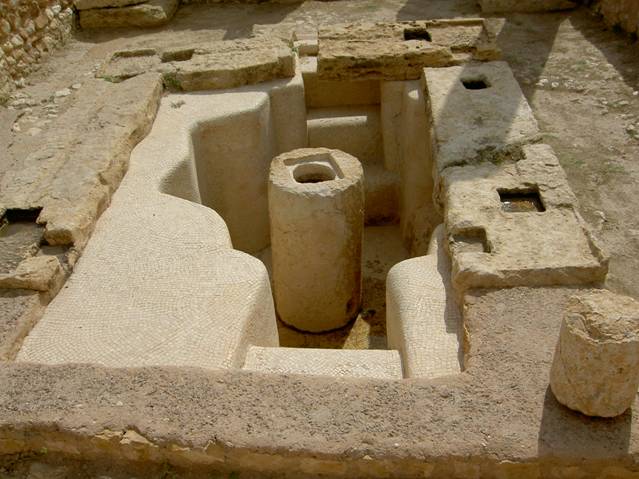 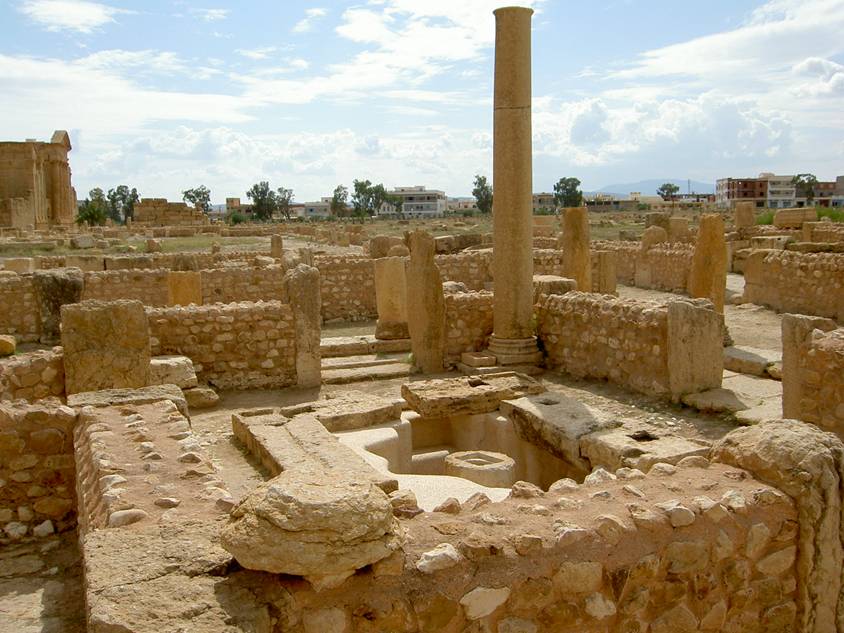 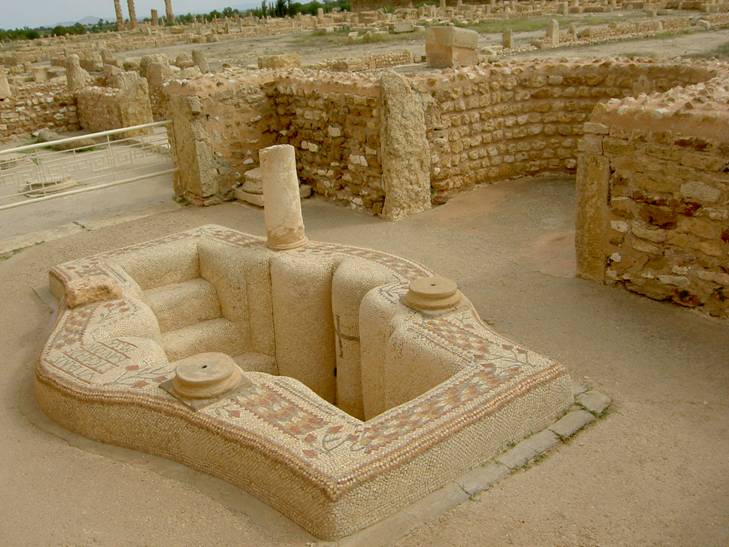 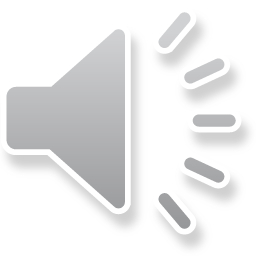 Le province africane: Tripolitania
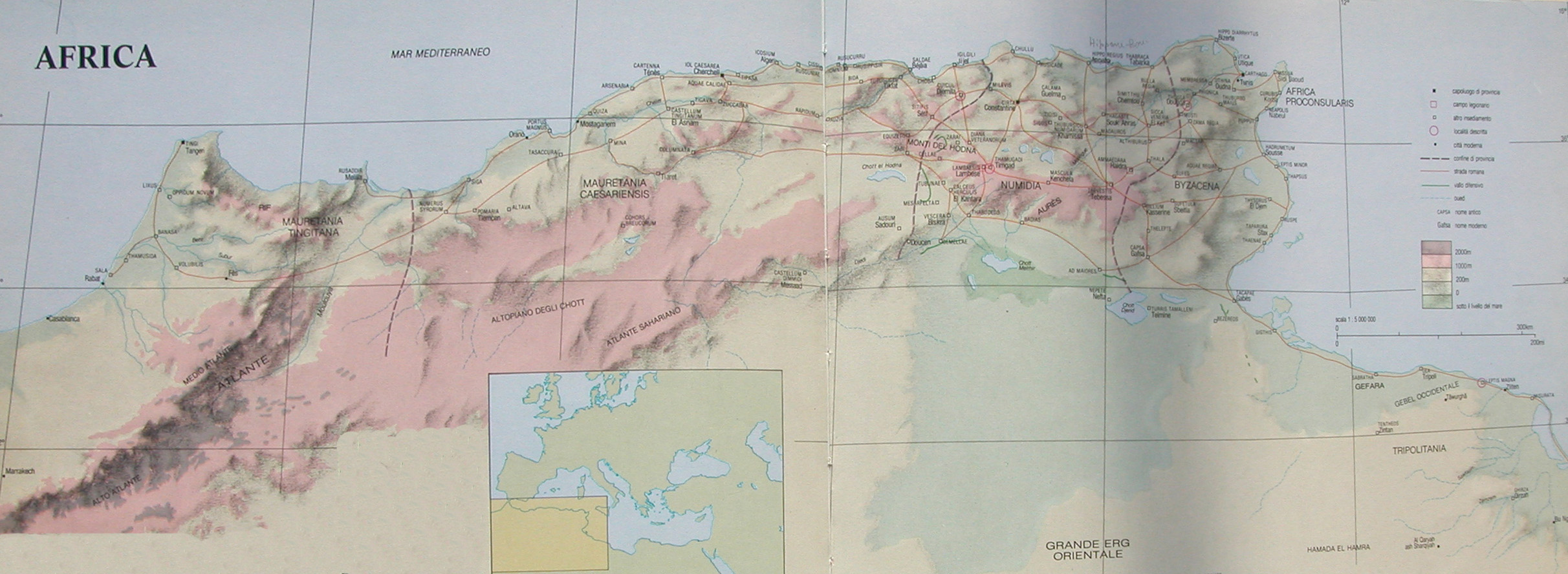 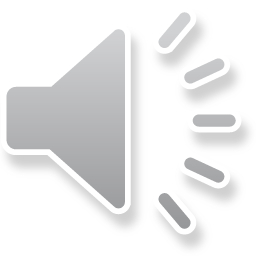 Sabratha
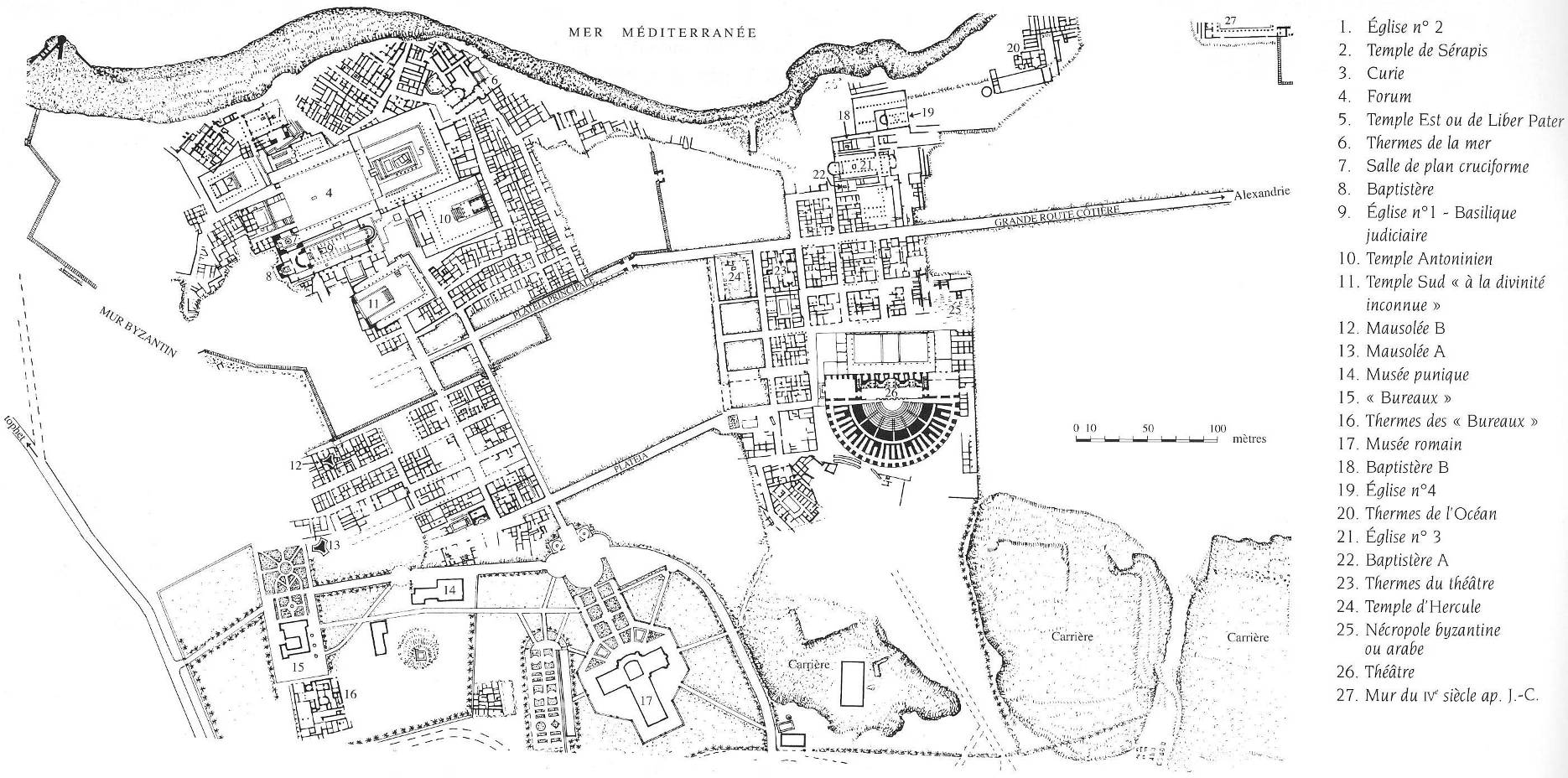 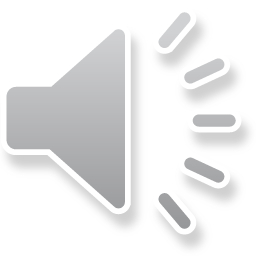